Организатор мероприятия
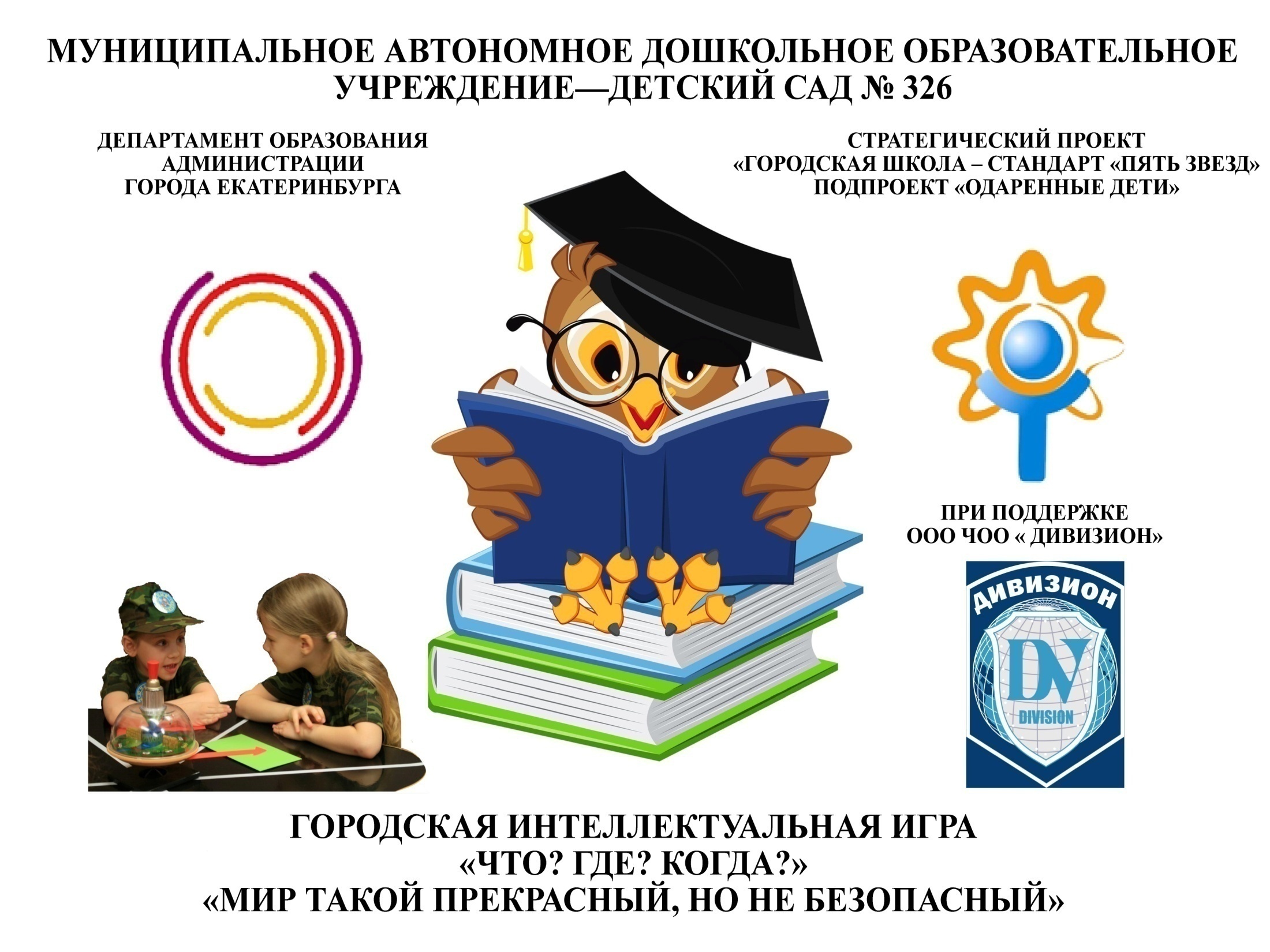 Учредитель мероприятия
Координатор мероприятия 
МАУ ДО ГДТД и М 
«Одаренность и технологии»
ГОРОДСКАЯ ИНТЕЛЛЕКТУАЛЬНАЯ ИГРА «Что? Где? Когда?»
Категория участников:
воспитанники 6-7 лет муниципальных дошкольных образовательных организаций города Екатеринбурга
Квота:
от одной дошкольной образовательной организации:
1 команда в составе 6  воспитанников 6-7 лет, в том числе одного капитана, и  одного педагога – руководителя команды
обязательны: наличие названия, эмблемы, отличительных знаков
Мероприятие проводится с целью создания условий для интеллектуального развития воспитанников, реализации их личностного потенциала, социализации.
Задачи:
активизация познавательной, интеллектуальной и творческой инициативы дошкольников;
выявление и поддержка одаренных детей в познавательных областях, соответствующих тематике Мероприятия;
распространение эффективных педагогических практик организации результативной познавательной деятельности дошкольников.
Сроки проведения Мероприятия:Мероприятие проводится в два этапа:Отборочный этап (заочный): 20.02.23 -17.03.2023(с 20 февраля по 17 марта 2023 г.)Заключительный этап:игра «Что? Где? Когда?» 29 марта 2023 года
Сроки подачи заявки на участие: 30.01.2023 - 10.02.2023(с 30 января по 10 февраля)проконтролировать, дошла заявка или нет по телефону 218-35-08Отборочный этап (заочный): 20.02.23 -17.03.2023(с 20  февраля по 17 марта)Сроки приема выполненных заданий: 20.02.23-03.03.2023(с 20  февраля по 03 марта)Экспертиза (работа жюри) отборочного этапа: 06.03.23-17.03.2023 (с 6  марта по 17 марта)
«Мир такой прекрасный, но не безопасный»Примерные темы заданий:правила безопасности
дома (работающие электробытовые приборы, спички и зажигалки, взрывоопасные предметы, химические вещества);
на улице (преступники и хулиганы),
на дороге (стремительный поток транспорта),
 за городом, на отдыхе  (в лесу, в горах, на водоемах),
в местах большого скопления людей (торговые центры, массовые гуляния).
Отборочный этап проводится по направлению «Чрезвычайные ситуации в жизни ребенка».
с 20 февраля по 17  марта
Команды-участники под руководством педагога – руководителя создают видеоролик на тему «Чрезвычайная ситуация в жизни ребенка и путь ее решения»
Сроки приема выполненных заданий:с 20  февраля по 03 марта
Требования к содержанию:
актуальность, полнота раскрытия темы;
обоснование проблемы; 
оригинальность, нестандартность, творческий подход;
практическая значимость.
Требования к оформлению:
конкурсные материалы (видеоролик) в формате avi.; 
звук в форматах MP3, WAV;
продолжительность видеоролика – не более 5 минут;
размер файла не более 150 Мб;
допустимо использование фотоматериалов;
на первом кадре должно быть название Мероприятия, наименование образовательной организации, название команды, ФИО и должность педагога; 
выполненные задания направляются на электронную почту Организатора mdou326@rambler.ru ,  mdou326@eduekb.ru
 в формате указания активной ссылки 
 Требования к названию файлов:
Имя файла: Название Мероприятия_№ ОО_Название команды
Пример: ЧтоГдеКогда_№123_Маленькие граждане
Заключительный этап проводится по направлению «Основы безопасности жизнедеятельности»ИГРА «Что? Где? Когда?», на базе МАДОУ № 326. 29.03.2023 г.
Участникам заключительного этапа предлагается выполнить 6 заданий по направлению «Основы безопасности жизнедеятельности»
Участникам заключительного этапа предлагается выполнить 6 заданий:
1) творческое представление команды (название, девиз, эмблема) участники представляют команду в форме устного выступления;
продолжительность не более 1-2 минут;
название, девиз команды обязательны
2) видео-вопрос (просмотр видеоролика о чрезвычайной ситуации, аргументированный путь ее разрешения);
3) вопрос на тему «Основы безопасности жизнедеятельности»;
4) «Черный ящик» (называние предметов, имеющих отношение к тематике Мероприятия после описания их в форме загадки);
5) решение кроссворда на тему «Основы безопасности жизнедеятельности»;
6) «Конкурс капитанов» (найти единственное верное решение ребуса).
Задания выполняются индивидуально одним участником команды («Конкурс капитанов») и коллективно всеми участниками команды.
Продолжительность выполнения заданий: 1-5 минут.
Требование к подготовке участников заключительного этапа:
уметь логически мыслить;
решать ребусы;
знать основы безопасности жизнедеятельности;
знать правила поведения в чрезвычайных ситуациях, способы их решения;
быть эрудированными;
иметь культуру речи, культуру взаимодействия воспитанников друг с другом (слаженно работать в команде).
2. видео-вопрос (просмотр видеоролика о чрезвычайной ситуации, аргументированный путь ее разрешения):участникам будет предложено: вариант 1 просмотреть короткий мультфильм (без звука) и озвучить его.
Или: вариант 2 участникам будет предложено просмотреть начало видеосюжета на тему «Чрезвычайная ситуация в жизни ребенка и путь ее решения»и придумать его продолжение (как могут развиваться события, и как этого можно избежать).
вопросы на тему «Основы безопасности жизнедеятельности»
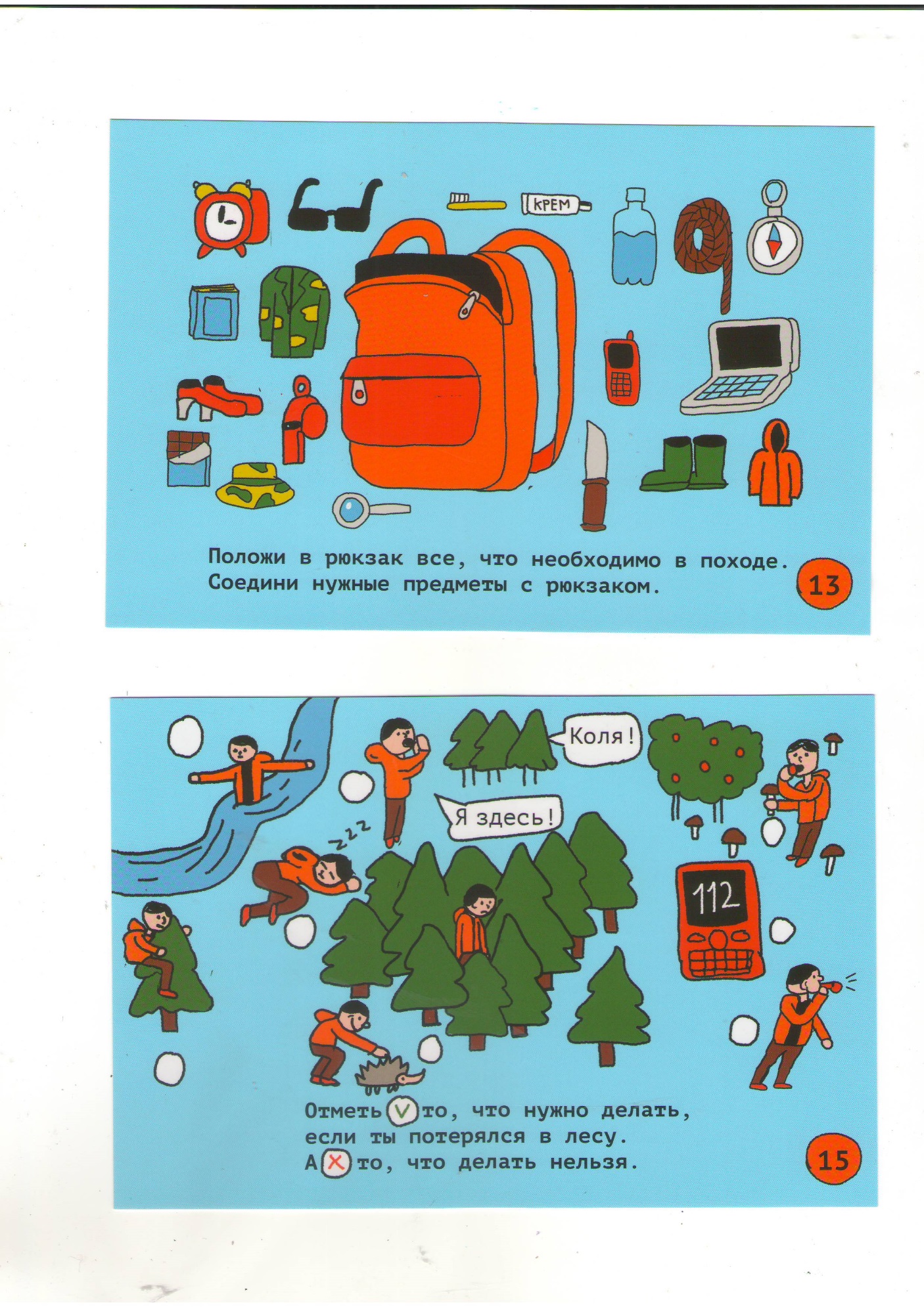 вопросы на тему «Основы безопасности жизнедеятельности»
Задание: соедини картинки правильно и сформулируй правило
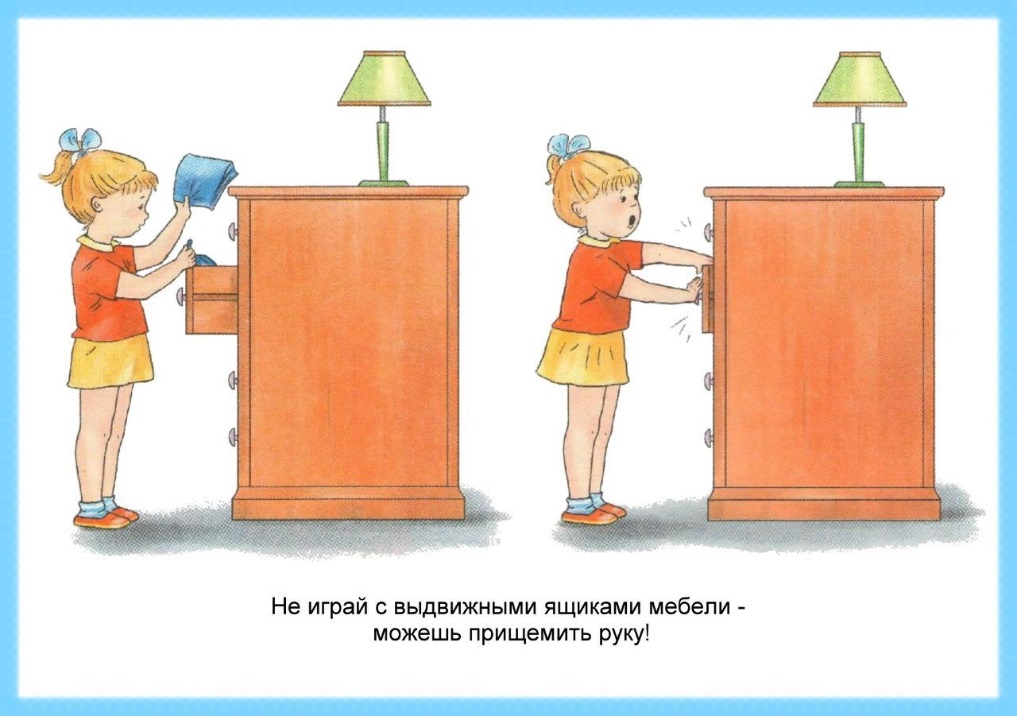 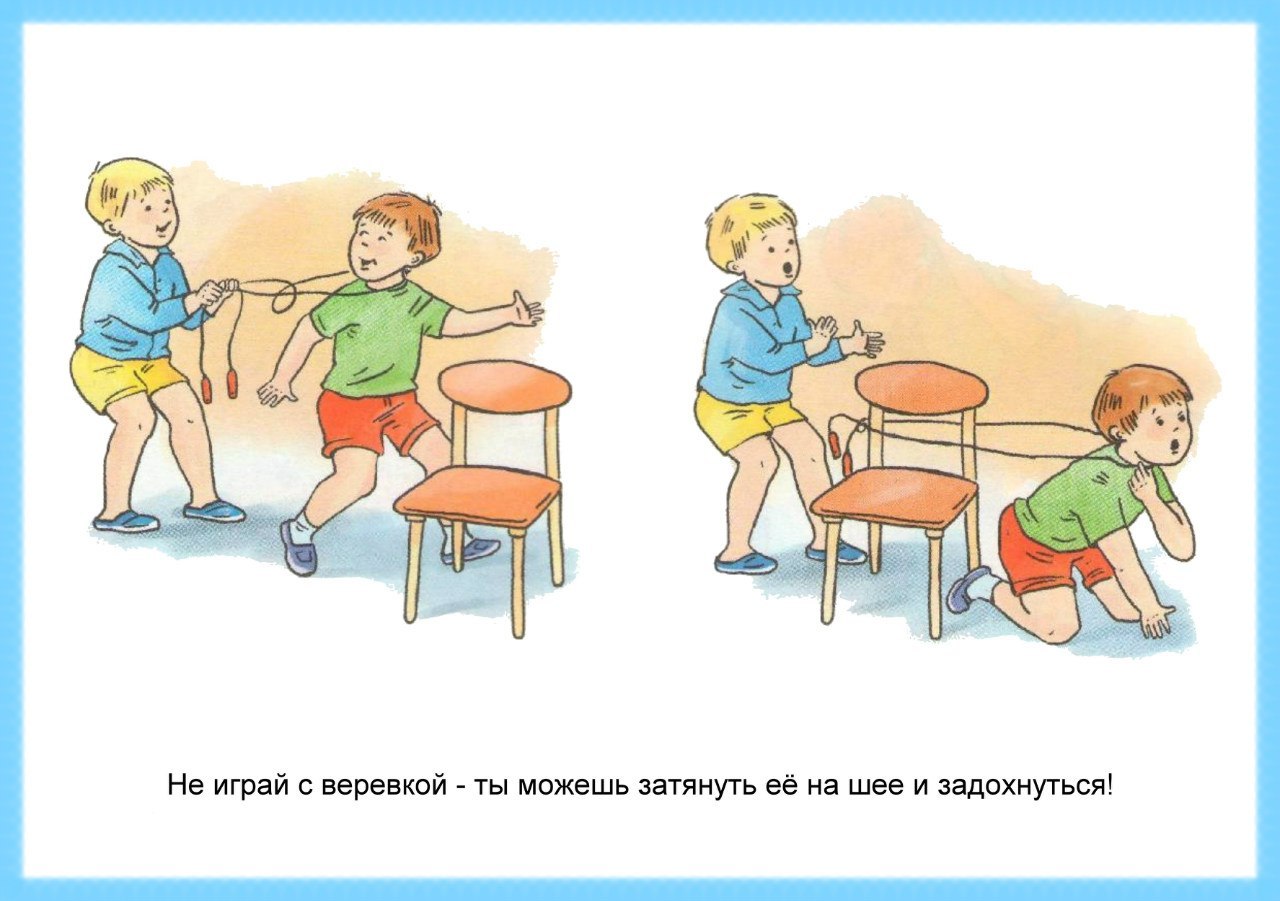 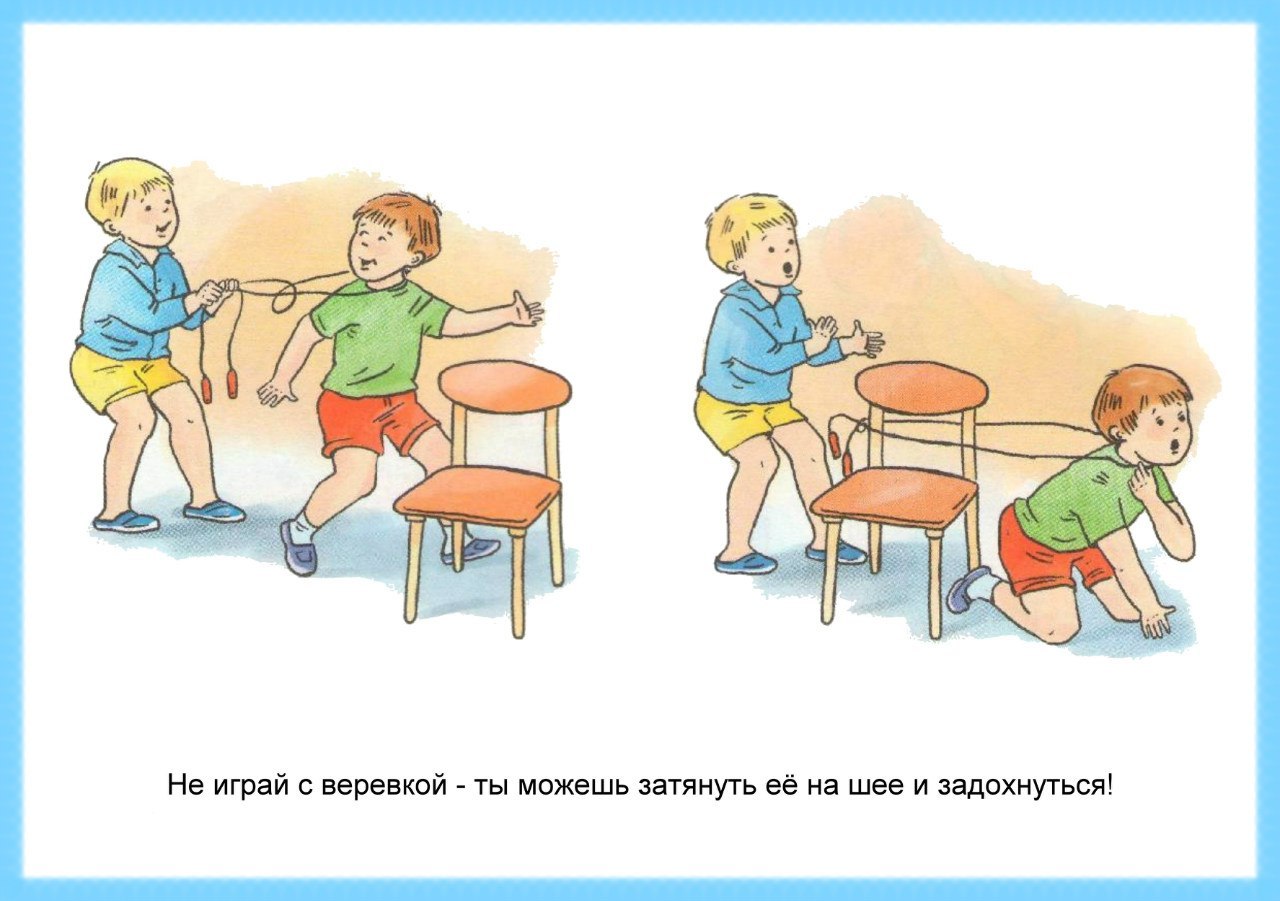 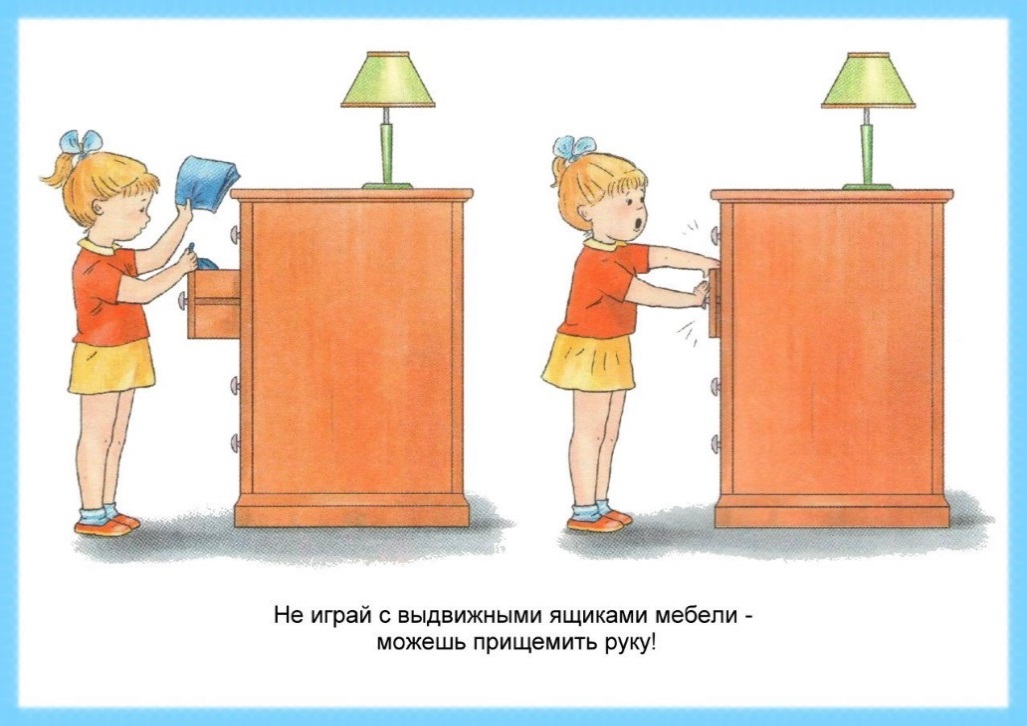 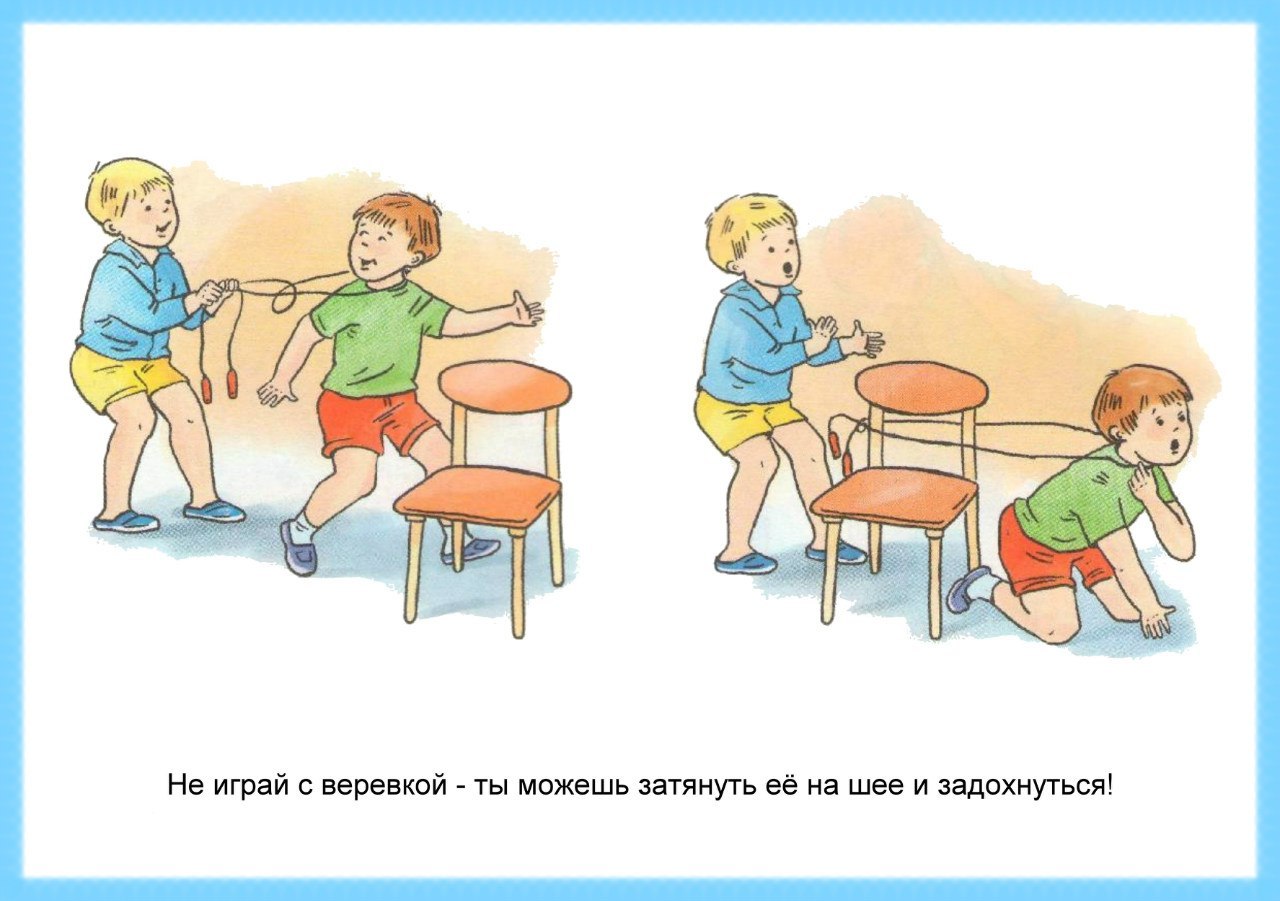 ЧЕРНЫЙ ЯЩИК (называние предмета, имеющего отношение к тематике Мероприятия - «Основы безопасности жизнедеятельности»), например:
Раньше для этого использовали деревянную бочку с водой и зарядом пороха, а сейчас используют этот предмет.
Что в черном ящике?
огнетушитель
решение кроссворда на тему «Основы безопасности жизнедеятельности»
«Конкурс капитанов»Пример ребусаКапитан команды , без помощи команды решает предъявленный на экране ребус, и через 3 минуты называет отгаданное слово
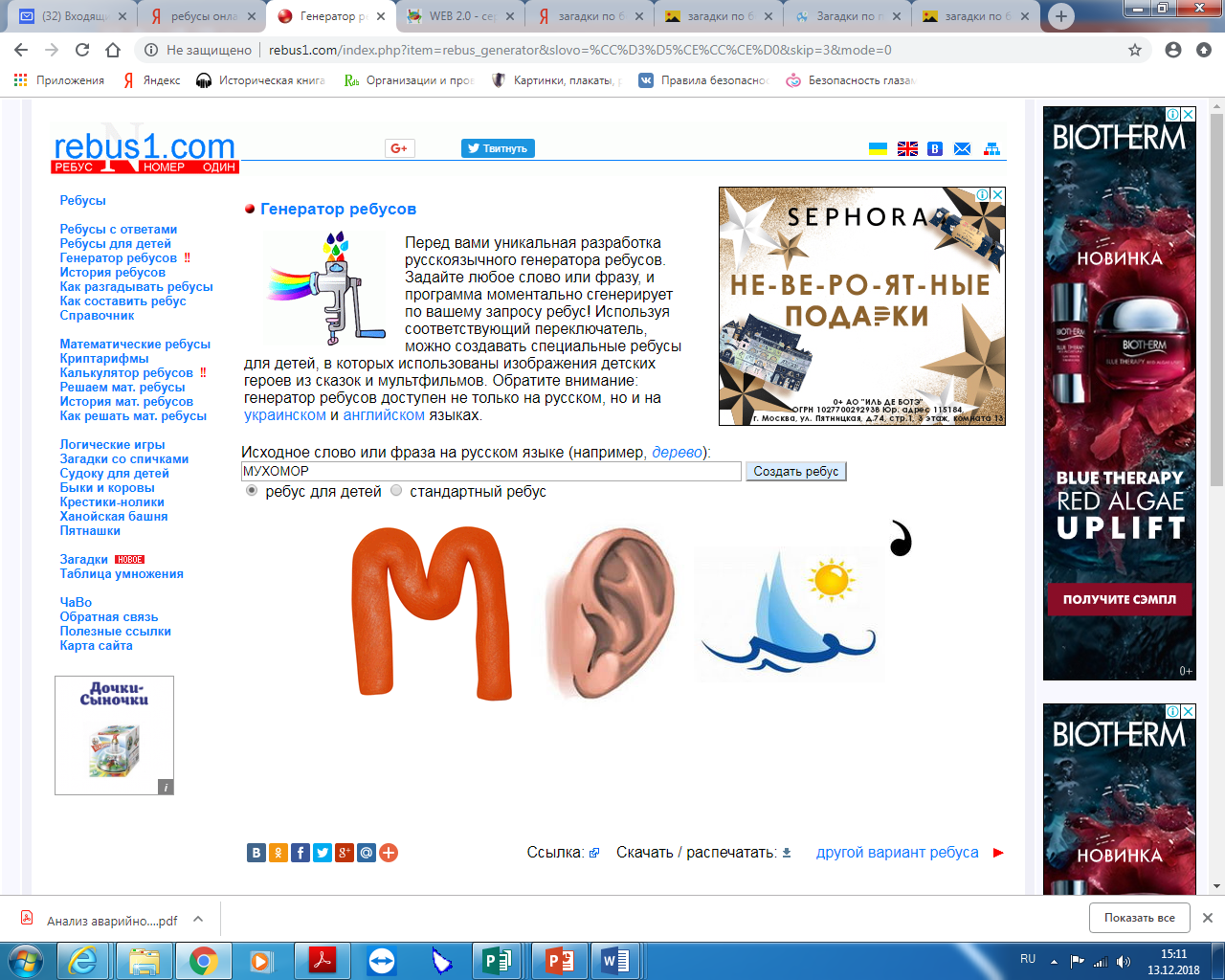 мухомор
Экспертиза (работа жюри) заключительного этапа: 29.03.2023.
Подведение итогов и награждение победителя и призёров: 29.03.202.
Результаты публикуются на сайте организатора в течении 10 дней после подведения итогов.
Все участники игры, не позднее 10 рабочих дней после подведения итогов Мероприятия», получат документы об участии.
Организатор мероприятия
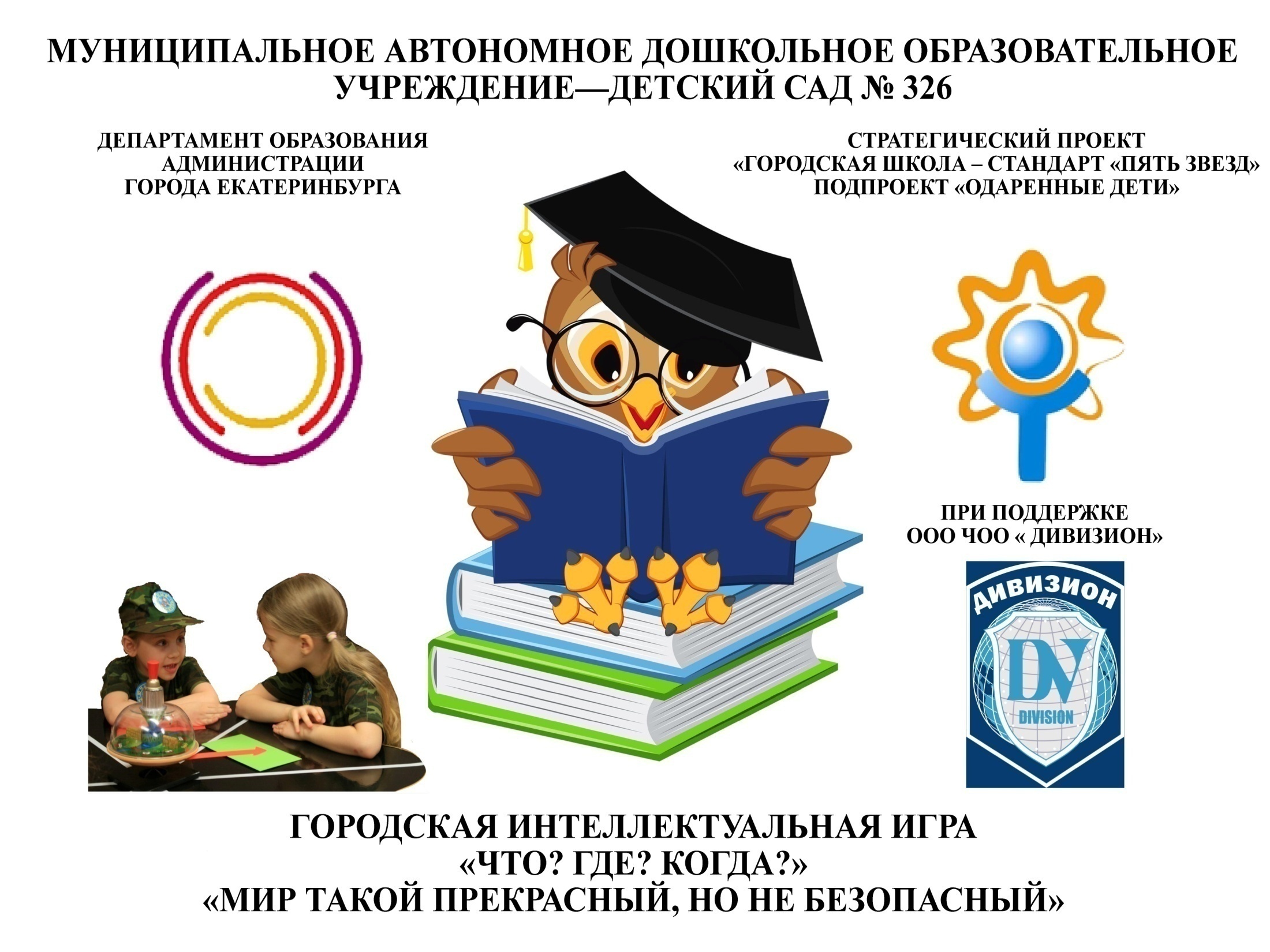 Учредитель мероприятия
Координатор мероприятия 
МАУ ДО ГДТД и М 
«Одаренность и технологии»
ГОРОДСКАЯ ИНТЕЛЛЕКТУАЛЬНАЯ ИГРА «Что? Где? Когда?»
Удачи вам и вашим воспитанникам!